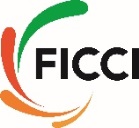 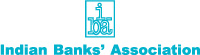 Issue 1
January – June 2015
FICCI-IBA 
Survey of Bankers
Issue 10
July – December 2019
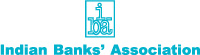 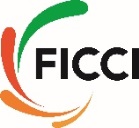 Survey Findings – Summary
The tenth round of the FICCI-IBA survey was carried out for the period July to December 2019. A total of 18 banks including public sector, private sector and foreign banks participated in the survey. These banks together represent about 50% of the banking industry, as classified by asset size.

Keeping in view the ongoing economic slowdown, Bankers were asked about their views on the steps that the government should take to help economy come out of the current situation. Banks are of the view that rural distress should be addressed through laying emphasis on rural infrastructure development and stimulating demand by increasing the pace of fund transfers under PM-Kisan and Mahatma Gandhi National Rural Employment Guarantee Act  (MGNREGA) scheme. Some of the respondent banks also suggested that the government should undertake structural land and labour reforms, while taking measures to increase job creation in the country. 

A large number of participating bankers have mentioned that addressing the taxation issues by launching GST 2.0 regime and bringing a direct tax code should be the top priority of the government at this moment. 

The participating bankers also shared their views on MSME lending challenges in India and the measures that banks can take to increase lending to this important segment of the society which contributes nearly 45% of the manufacturing output and provides employment to over 100 million people. Some of the challenges that the responding banks shared about MSME lending include improper maintenance of financial statements, high cost of processing MSME loans relative to their loan size, lengthy loan processing exercise, lack of technical understanding and limited affordability of digital payment platforms that restricts the use of digital payment options by MSMEs, and entrepreneurial risks faced by MSMEs. 

The responding banks have suggested several ways to increase the flow of funds to MSMEs such as capacity building of MSMEs through various training programs, development of an online platform to help banks accelerate the SME lending process, development of creative ways of credit assessment like using psychometric testing, cash flow estimates or Qualitative Credit Assessment (QCA) and keeping NPA of this sector under check through measures like reclassification of IRAC norms for MSMEs, proper due diligence, regular follow up, strict monitoring of the end-use of funds, etc.

In the current round of the Bankers’ survey, less proportion of responding banks have reported a decline in the level of NPAs. As compared to the first half of 2019 in which nearly 52% of the respondents had reported a decline in the NPA levels, the proportion of respondent banks citing a reduction in NPAs in the current round of survey has reduced to 39%. The proportion of respondent banks reporting a rise in the NPA levels on the other hand has shown slight increase to 28% as against 26% in the preceding survey. 

Amongst the key sectors with high level of NPAs such as Infrastructure, Metals and Iron & Steel, Engineering Goods and Textiles, higher proportion of respondent bankers have indicated high levels of NPAs in these sectors. For instance, while about 73% and 55% of the respondents mentioned Infrastructure and Metals,  Iron & Steel as sectors with high level of NPAs respectively in the last
2
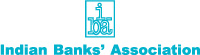 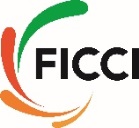 Survey Findings – Summary
survey round, the proportion of respondents saying so have increased to 93% and 60% in the current round of survey. Amongst the respondents stating infrastructure as high NPA sector, about 36% of these respondents have reported an increase in NPA in this sector during July- December, 2019 period. Likewise, 17% of the respondents citing Engineering goods as high NPA sector have mentioned an increase in NPA levels in this sector. 

Moreover, in the current round of survey, 39% of the respondent bankers have cited an increase in the requests for restructuring of advances as against 29% in the previous round. While 33% have stated a fall in the number of such requests and 28% have reported no change in the number of such requests as compared to 19% and 52% respectively in the previous round.

In 2019, RBI has reduced the repo rate by 135 bps through five consecutive rate cuts from 6.5% to 5.15%. The findings of the latest round of survey shows that about 94% of the responding banks have decreased the MCLR during this period. About 11% of the respondents reduced the MCLR by more than 50 bps, 28% of the respondents reported having reduced the MCLR by 40-50 bps. 17% of the respondents reduced MCLR by 30-40 bps, another 17% reduced it by 20-30 bps and 22% reduced it by 0-20 bps. It is pertinent to note that  External Benchmark  Lending Rate  ( EBLR)  has become effective from 1st October, 2019 for certain categories like retail loans and loans to micro and small industries. 

In case of term deposits above one year, 67% of the responding banks have decreased interest rates by upto 50 bps while 28% have decreased the rates by more than 50 bps. For term deposits below one year, majority respondents (67%) have reduced the interest rates, while 28% have kept the interest rate unchanged.

With a view to allow faster transmission of rate cuts to consumers, the RBI has made it mandatory for banks to link all retail and SME loans to an external benchmark effective from October 1, 2019. Most of the banks have adopted repo rate as the EBLR. During October-December 2019, the WALRs of domestic (public and private sector) banks on fresh rupee loans declined by 18 bps for housing loans, 87 bps for vehicle loans and 23 bps for loans to micro, small and medium enterprises (MSMEs). Overall the transmission through EBLR is encouraging. In the current round of survey, Bankers were asked to share their views about the response of customers regarding migrating to EBLR from MCLR and the measures that the banks have taken to enable this shift. Majority of banks reported positive response of borrowers towards shift to EBLR as they find EBLR linked rate of interest more attractive. Banks have taken wide scale publicity measures to create awareness about the EBLR. Banks are also offering easier switching process for conversion of loans from MCLR to EBLR.

In terms of the composition of loans and advances, the share of corporate loans of banks has increased to 58% as against 55% in the last round. Consecutively, the share of retail loans has reduced to 42% as against 45% in the preceding round. 

Bankers were also asked about their views and experience on the co-lending model of lending between banks and NBFCs permitted by RBI. Majority of the respondent banks reported that the model is in early stages of implementation and hence has not yet led to any significant improvement in the credit flows to the priority sector. Some responding banks also reported that there are certain challenges with the model which has restricted its take off at the desired level. For instance banks follow concept of guarantor in MSME loans whereas NBFCs prefer concept of co-borrower, difference in CGTMSE coverage norms of banks and NBFCs, different criteria of loan assessment followed by banks and NBFCs and difference in method of interest calculation of banks and NBFCs, and integration of systems of both the bank and NBFCs.
3
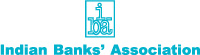 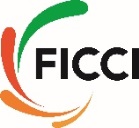 Change in Credit Standards
In the current round of survey, 41% of respondent banks reported tightening of credit standards for large enterprises as against 48% in the last round and 64% in the survey round previous to that indicating continuous improvement in funding. 59% of the respondents reported the credit standards having remained same as against 48% of the banks reporting the same in the last round.  None of the respondent banks have eased the standards for large enterprises in the current round.

For SMEs, as against 17% of the respondent banks reporting easing of credit standards in the last round, 44% of the respondents have reported the same in the current survey round, and the same proportion of respondents (44%) have also reported no change in credit standards. Both Government and RBI have taken measures to encourage banks to lend more to MSMEs.
Credit standards for large enterprises (% respondents)
Credit standards for SMEs (% respondents)
Out of the respondents reporting a tightening in credit standards for large enterprises, 89% have cited a rise in NPAs, 67% cited expectations of weak economic growth, 44% cited higher sector-specific risk and 11% cited increase in cost of funds as factors for doing so. All the above cited reasons have showed an increase in the number of responses. None of the respondents cited increased competition as a reason behind the tightening of credit standards as against 8% having reported it in the previous round.
Factors behind tightening of credit standards
(% respondents tightening credit standards)
4
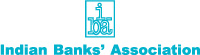 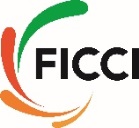 Movement in Marginal Cost of Lending Rates (MCLR)
In 2019, RBI has cut the repo rate five times, lowering it by overall 135 bps. As per our latest round of survey, about 94% of the responding banks have reported a decrease in the MCLR during this period. About 22%, 17%, 17%, 28%, 11% of the respondent banks decreased the MCLR by 0-20 bps, 20-30 bps, 30-40 bps, 40-50 bps and more than 50 bps respectively.

None of the respondent banks reported any increase in the MCLR. All the respondent public and private banks have reduced their MCLR whereas 75% of the foreign banks have reduced their MCLR while 25% have reported no change. With the introduction of External Benchmark Lending Rate ( EBLR), banks have started offering loans linked to repo rate, thus offering rates lower than MCLR.
Bank Wise Change in MCLR
Change in Term Deposit Rate - One Year & above
Change in Term Deposit Rate - Below One year
Overall Change in MCLR
For term deposits below one year, 28% respondents did not change their term deposit rates, while 39% decreased it by upto 50 bps, while 28% decreased it by more than 50 bps. 6% of the respondents reported having increased the term deposit rate upto 50 bps. In case of term deposits above one year, none of the respondents reported any increase in term deposit rate. 67% of the responding banks decreased the rates by upto 50 bps, and 28% decreased it by more than 50 bps. Further, 6% of respondents maintained the status quo and did not change the rates of their term deposits above one year.
(% respondents)
(% respondents)
(% respondents)
(% respondents)
5
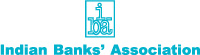 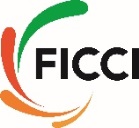 Changes in Current Account and Savings Account Deposits
Of all the respondents, 61% reported an increase in share of CASA deposits during the period July-Dec 2019 with 56% reporting a moderate increase and 5% reporting substantial increase. However, this is lower than the previous round of survey, wherein 70% of the respondent banks had reported a rise in share of CASA deposits. Since the  growth in the aggregate deposit with the banks has shown deceleration, this has affected the overall deposit mobilisation.

When compared across bank types, 60% public sector bank respondents experienced a rise in share of CASA deposits while 75% of private sector bank respondents and 50% foreign bank respondents reporting the same.
Change in share of CASA deposits to total deposits
Bank-wise change in share of CASA deposits (%)
(% respondents)
(% respondents by type of banks)
Composition of Funds Portfolio
The composition of the respondent banks’ portfolio in this round of the survey has largely remained same as compared to that of the last round. Loans and advances comprised of about 63% of investments of the respondent banks as compared to 65% in the previous round, while the remaining about 37% constituted of SLR and non-SLR investment. The ratio of investment between SLR and non-SLR stood at 78:22 as compared to 82:18 in the previous round.
Banks Portfolio : Loans and Investments
6
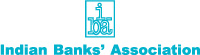 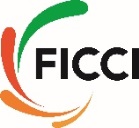 Composition of loans and advances
In the current round of the survey, the ratio of corporate loans and retail loans in the total loans and advances has slightly changed to 58:42 as against 55:45 in the immediately preceding survey period.
Composition of loans and advances
(% respondents)
Infrastructure, Auto and auto components, Metals, Iron and steel, Cement, Real Estate, Chemicals, Wood & products, Beverages & Tobacco and Food Processing are witnessing a rise in long term credit according to the survey respondents. Focused stimulus given by the Government could have helped to increase the credit flow to these sectors.
Sectors witnessing increase in long term loans
(% respondents)
7
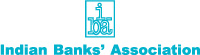 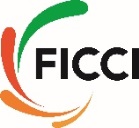 State of NPAs and Stressed Assets
As compared to the first half of 2019 in which nearly 52% of the respondents had reported a decline in the NPA levels, the proportion of respondent banks citing a reduction in NPAs in the current round of survey has reduced to 39%. The proportion of respondent banks reporting a rise in the NPA levels has slightly increased to 28% as against 26% in the preceding survey. 

About 60% of participating Public sector banks have cited a reduction in NPA levels and about 30% have cited an increase. In case of  participating Private sector banks, 25% have cited a decrease and 50% have stated an increase in NPA levels over the last six months. The level of NPAs has remained same for the foreign banks.
Change in the level of NPAs
Requests for Restructuring of Advances
Bank Wise Increase/Decrease in NPAs
(% respondents)
(% respondents)
In the current round of survey, 39% of the respondent banks have cited an increase in the requests for restructuring of advances. While 33% have stated a fall in number of such requests and 28% have reported no change in the number of such requests.
(% respondents)
8
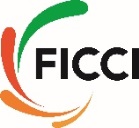 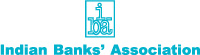 Key Sectors with High Level of NPAs
According to survey respondents, major sectors with high levels of NPAs include Infrastructure, Metals and Iron & Steel, Engineering Goods and Textiles. Other sectors with high NPAs include Food processing , Auto & Auto components and Chemicals. 
















Trend in NPAs in key sectors

While about 93% of the respondents have cited infrastructure as the key sector with NPAs, about 36% of these respondents have reported an increase in NPAs from the sector during the last six months and 57% of them have reported a reduction in NPAs of the sector over the six-month period between July and December 2019. 

All the respondents citing Metals, Iron and Steel sector with high NPAs, have indicated a reduction in NPA levels over the six-month period between July and December 2019.

About 40% of the respondents have indicated engineering goods as a key sector with high level of NPAs, with 67% of them reporting a reduction in the NPA level in the sector from July to December 2019. 

About 33% of respondents cited textiles to be a sector having high level of NPA. About 80% of these respondents have reported an increase in NPA levels in the textiles sector over the period under review.
(% respondents)
Key sectors with high levels of NPAs
9
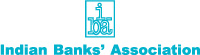 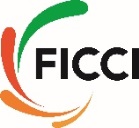 Expectations and Outlook  on Credit
The expected pattern of credit standards has largely remained same for large enterprises while it has changed for SMEs. For the period Jan -June 20, 82% respondents expect credit standards for large enterprises to remain same while only 11% respondents expect credit standards for SMEs to remain the same. 6% respondents expect further tightening of credit standards for large enterprises and 33% respondents expect tightening of credit standards for SME units. However, 56% of respondents expect credit standards for SMEs to ease in the next six months.
Credit standards for SMEs
Credit standards for large enterprises
(% respondents)
(% respondents)
61% respondents stated Infrastructure as an important sector for credit growth. Other key sectors indicated to see rise in credit are Cement, Metals, Iron & Steel, Construction, Auto and auto components, Renewable energy, Pharmaceuticals etc.
Sectors  expected to see rise in long term credit
10
(% respondents)
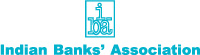 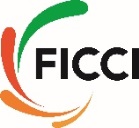 Views on the steps to be taken by the Government for economic revival
Bankers were asked about their views on the steps that government should take to help economy come out of the bleak situation
11
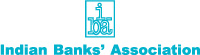 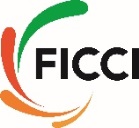 Views on MSME Lending
Bankers were asked about their views on MSME lending challenges in India and the measures that banks can take to increase lending to the MSME sector while keeping NPAs under check
MSMEs face entrepreneurial risk arising due to inadequate market research, adoption of outdated technology,  and lack of marketing skills, making them more vulnerable to market shocks and leading to rising delinquencies/ NPAs, and therefore making MSME lending riskier for banks
Digitalization with the introduction of online loan application, automated loan approval process and creation of an online platform can help banks accelerate the SME lending process. Online platforms like psbloansin59minutes.com should be extended to new entrants as well.
12
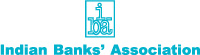 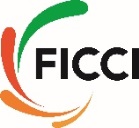 Views on migration to EBLR from MCLR
Bankers were asked about the response of customers to migrate to EBLR from MCLR and the measures banks adopted to encourage the shift from MCLR to EBLR
Some banks also reported that customers are adopting cautious approach and observing the movement of repo rate closely for making decisions regarding switchover.
Wide scale publicity has been made by banks to create awareness about the EBLR by sending letters, emails, text messages, making phone calls and educating the walk-in customers. Banks have also issued guidelines for the switchover and given necessary directions advising all bank branches to inform their borrowers regarding switching from MCLR to EBLR.
The customer interface channels (Branches, Relationship Managers, and Phone Banking) have also been trained and apprised of the details of RLLR and the process to convert to RLLR from other benchmarks.
Majority of banks either charged nominal conversion fees or no conversion fees for wider adoption of EBLR.
Banks have introduced easier switching process for conversion of loans from MCLR to EBLR.
13
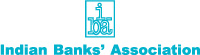 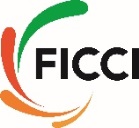 Views on co-lending model between Banks and NBFCs
Bankers were asked about their views and experience on the co-lending model of lending between banks and NBFCs permitted by RBI, the impact of this on flow of credit to the priority sector
Many banks have signed MoUs with NBFCs to undertake co-lending and are in the process of building automated credit model for onboarding customers, disbursement of loans and monitoring.
14
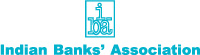 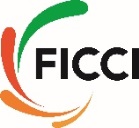 Respondents Profile
Eighteen Banks responded to the survey, representing a mix of public sector, private sector and foreign banks. Together, these banks constitute about 50% of the total banking asset size. Expectations are for the period January to June 2020.
Profile of respondent banks (%)
15